Recursion
Chapter 6-ish
CS 244
Brent M. Dingle, Ph.D.
Game Design and Development Program
Department of Mathematics, Statistics, and Computer Science
University of Wisconsin – Stout
2014
Things of Note
Homework 4 is due – today
Like now
Turn in something if you have not already done so

Peer Review will follow shortly

Also note
Homework 5 is due next class
Previously
Linked Lists
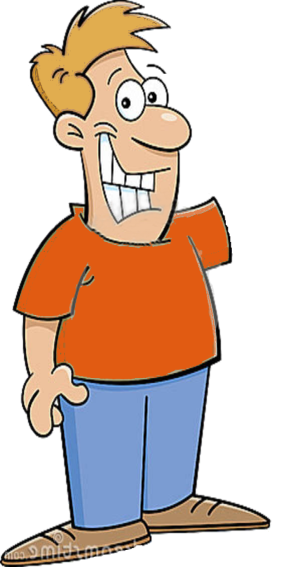 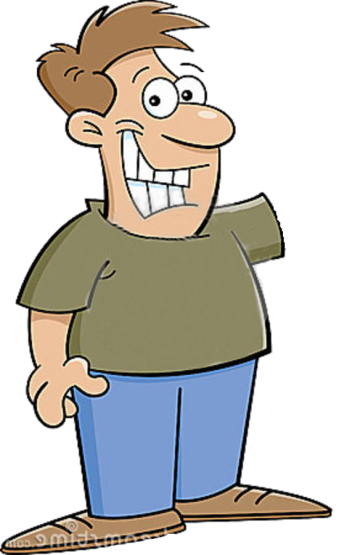 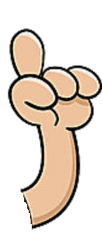 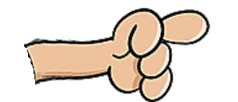 Marker Slide
Any General Questions  ?

Next up
Recursion Introduction
Factorial Example
Objectives
Learn about recursive definitions

Explore the base case and the general case of a recursive definition

Learn about recursive algorithms

Learn about recursive functions
Recursive Definitions
Recursion
Process of solving a problem by reducing it to smaller versions of itself

Example: factorial problem
5!
5 * 4 * 3 * 2 * 1 =120
If n is a nonnegative
Factorial of n is denoted as:    n!
and defined as follows:
for n = 0:	0! = 1			Equation 6-1
for n > 0:	n! = n * (n-1)!	Equation 6-2
Recursive Definitions
for n = 0:	0! = 1			Equation 6-1
for n > 0:	n! = n * (n-1)!	Equation 6-2
for n = 0:	0! = 1			Equation 6-1
for n > 0:	n! = n * (n-1)!	Equation 6-2
Recursive Definitions
for n = 0:	0! = 1			Equation 6-1
This case has
no factorial on the 
right hand side

This is commonly called
the BASE CASE
for n > 0:	n! = n * (n-1)!	Equation 6-2
It provides a Direct Solution
i.e. if n == 0 then answer is 1
Recursive Definitions
for n = 0:	0! = 1			Equation 6-1
This case DOES have
a factorial on the 
right hand side

This is called
the GENERAL CASE
for n > 0:	n! = n * (n-1)!	Equation 6-2
aka Inductive Case
aka Recursive Definition
It REDUCES a problem to another problem
of the SAME FORM but SMALLER inputs
Observation: By reducing a problem to smaller and smaller inputs
		Eventually
			end up at the base case
Recursive Definitions (cont’d.)
Recursion insight gained from factorial problem
Every recursive definition must have one (or more) base cases
General case must eventually reduce to a base case
Base case stops recursion

Recursive algorithm
Finds problem solution by reducing problem to smaller versions of itself

Recursive function
Function that calls itself
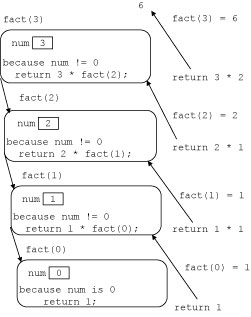 FIGURE 6-1 Execution of fact(4)
Factorial C++ Code
Recursive function implementing the factorial function
Base Case
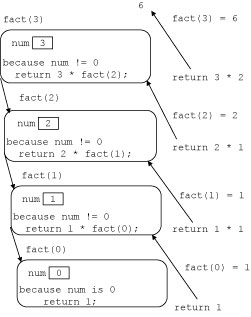 FIGURE 6-1 Execution of fact(4)
Factorial C++ Code
Recursive function implementing the factorial function
General Case
	Here the function
	     recursively calls itself
	Reducing num by 1
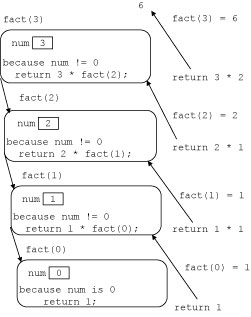 FIGURE 6-1 Execution of fact(4)
Factorial C++ Code
Recursive function implementing the factorial function
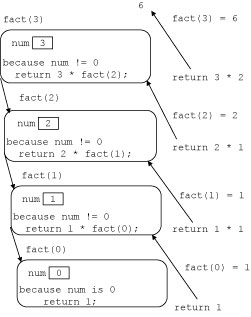 FIGURE 6-1 Execution of fact(4)
Factorial C++ Code
Recursive function implementing the factorial function
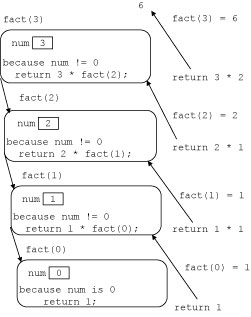 FIGURE 6-1 Execution of fact(4)
Factorial C++ Code
Recursive function implementing the factorial function
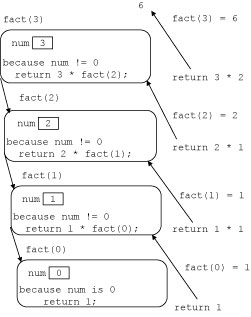 FIGURE 6-1 Execution of fact(4)
Factorial C++ Code
Recursive function implementing the factorial function
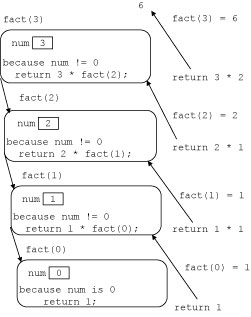 FIGURE 6-1 Execution of fact(4)
Factorial C++ Code
Recursive function implementing the factorial function
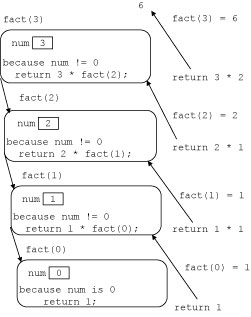 FIGURE 6-1 Execution of fact(4)
Factorial C++ Code
Recursive function implementing the factorial function
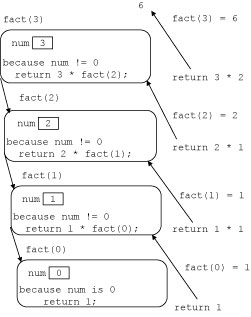 FIGURE 6-1 Execution of fact(4)
Factorial C++ Code
Recursive function implementing the factorial function
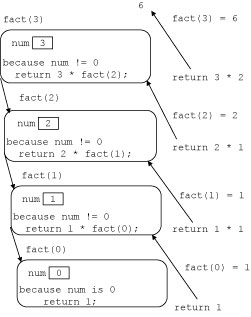 FIGURE 6-1 Execution of fact(4)
Factorial C++ Code
Recursive function implementing the factorial function
Recursive Definitions (cont’d.)
Recursive function notable comments
Recursive function has unlimited number of copies of itself (logically)
Every call to a recursive function has its own
Code, set of parameters, local variables
After completing a particular recursive call
Control goes back to calling environment (previous call)
Current (recursive) call must execute completely before control goes back to the previous call
Execution in previous call begins from point immediately following the recursive call
Recursive Definitions (cont’d.)
Direct and Indirect recursion
Directly recursive function
Calls itself

Indirectly recursive function
Calls another function, eventually results in original function call
Requires same analysis as direct recursion
Base cases must be identified, appropriate solutions to them provided
Tracing can be tedious

Tail recursive function
Last statement executed: the recursive call
Recursive Definitions (cont’d.)
Infinite recursion
Occurs if every recursive call results in another recursive call

Executes forever (in theory)

Call requirements for recursive functions
System memory for local variables and formal parameters
Saving information for transfer back to right caller

Finite system memory leads to
Execution until system runs out of memory
Abnormal termination of infinite recursive function
Recursive Definitions (cont’d.)
Requirements to design a recursive function 
Understand problem requirements
Determine limiting conditions
Identify base cases, providing direct solution to each base case
Identify general cases, providing solution to each general case in terms of smaller versions of itself
Marker Slide
Any questions on:
Recursion Introduction
Factorial Example

Next up
Largest Element in Array Example
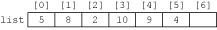 FIGURE 6-2 list with six elements
Largest Element in an Array
Assume we have an array of values
It looks something like:
How can we use recursion to find the largest element in the array?
Can you feel the suspense building?
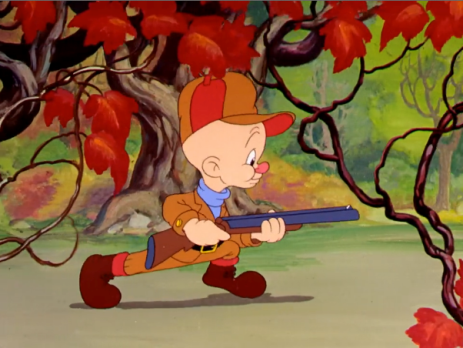 Largest Element in an Array (cont’d.)
Recursive algorithm in pseudocode
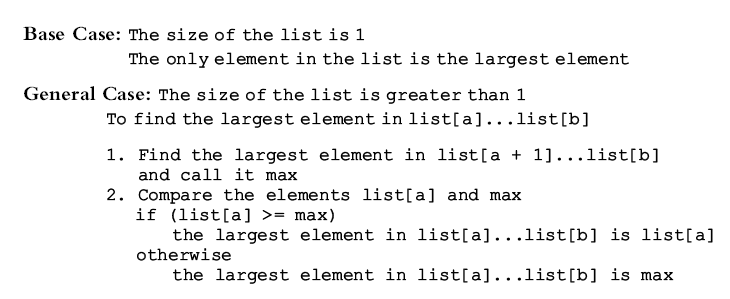 Largest Element in an Array (cont’d.)
Recursive algorithm in pseudocode
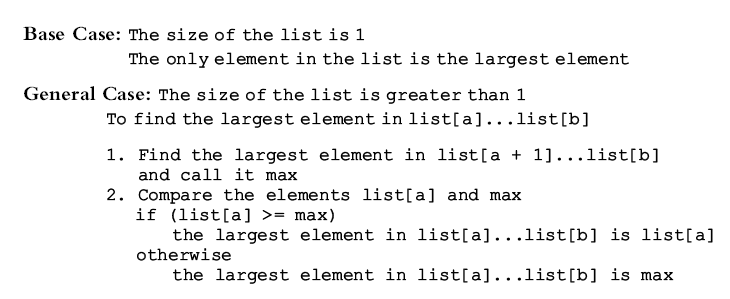 Largest Element in an Array (cont’d.)
Recursive algorithm as a C++ function
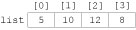 FIGURE 6-3 list with four elements
Let’s Test It
Assume the array is:
Trace execution of the following statement
	cout << largest(list, 0, 3) << endl;

Review C++ program on page 362
Determines largest element in a list
I’m really looking for a Wabbit
But maybe this will help
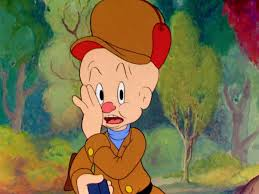 Largest Element in an Array (cont’d.)
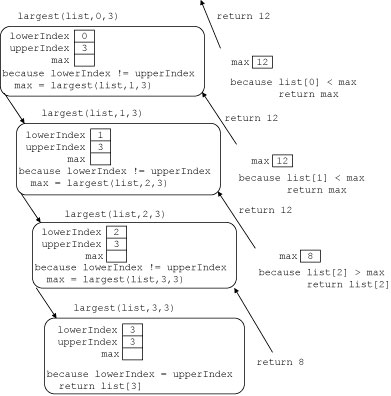 FIGURE 6-4 
Execution of largest(list, 0, 3)
where
list is:
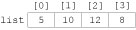 int largest(const in list[],
	 int lowerIndex,
	 int upperIndex)
{
    int max;
    if (lowerIndex == upperIndex)
         return list[lowerIndex]
    else
    {
          max = largest(list, 
		  lowerIndex+1, 
		  upperIndex);
          if (list[lowerIndex] > max)
                return list[lowerIndex];
          else
                return max;
    }
}
Largest Element in an Array (cont’d.)
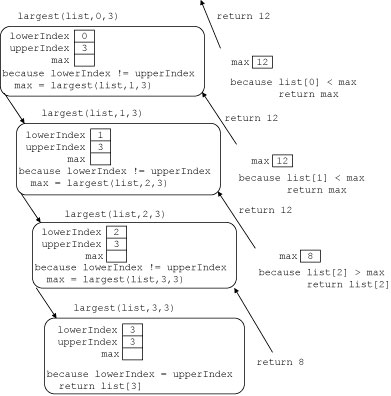 FIGURE 6-4 
Execution of largest(list, 0, 3)
where
list is:
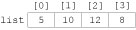 int largest(const in list[],
	 int lowerIndex,
	 int upperIndex)
{
    int max;
    if (lowerIndex == upperIndex)
         return list[lowerIndex]
    else
    {
          max = largest(list, 
		  lowerIndex+1, 
		  upperIndex);
          if (list[lowerIndex] > max)
                return list[lowerIndex];
          else
                return max;
    }
}
Largest Element in an Array (cont’d.)
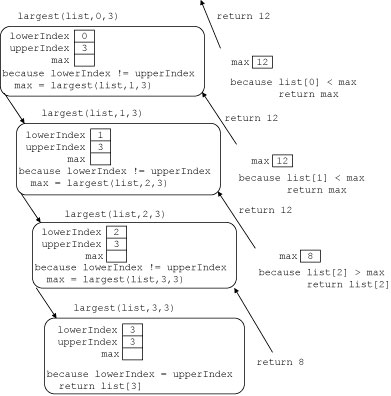 FIGURE 6-4 
Execution of largest(list, 0, 3)
where
list is:
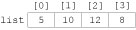 int largest(const in list[],
	 int lowerIndex,
	 int upperIndex)
{
    int max;
    if (lowerIndex == upperIndex)
         return list[lowerIndex]
    else
    {
          max = largest(list, 
		  lowerIndex+1, 
		  upperIndex);
          if (list[lowerIndex] > max)
                return list[lowerIndex];
          else
                return max;
    }
}
Largest Element in an Array (cont’d.)
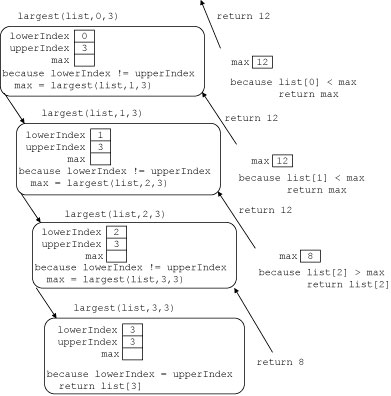 FIGURE 6-4 
Execution of largest(list, 0, 3)
where
list is:
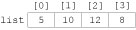 int largest(const in list[],
	 int lowerIndex,
	 int upperIndex)
{
    int max;
    if (lowerIndex == upperIndex)
         return list[lowerIndex]
    else
    {
          max = largest(list, 
		  lowerIndex+1, 
		  upperIndex);
          if (list[lowerIndex] > max)
                return list[lowerIndex];
          else
                return max;
    }
}
Largest Element in an Array (cont’d.)
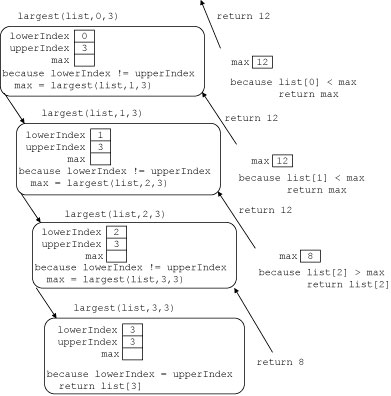 FIGURE 6-4 
Execution of largest(list, 0, 3)
where
list is:
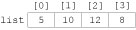 int largest(const in list[],
	 int lowerIndex,
	 int upperIndex)
{
    int max;
    if (lowerIndex == upperIndex)
         return list[lowerIndex]
    else
    {
          max = largest(list, 
		  lowerIndex+1, 
		  upperIndex);
          if (list[lowerIndex] > max)
                return list[lowerIndex];
          else
                return max;
    }
}
Largest Element in an Array (cont’d.)
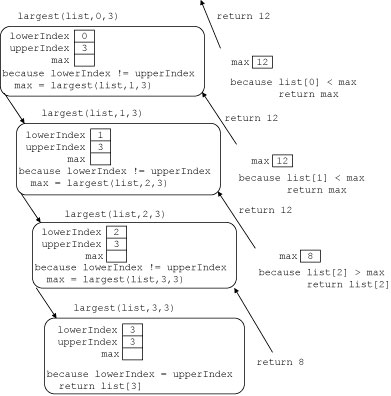 FIGURE 6-4 
Execution of largest(list, 0, 3)
where
list is:
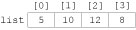 int largest(const in list[],
	 int lowerIndex,
	 int upperIndex)
{
    int max;
    if (lowerIndex == upperIndex)
         return list[lowerIndex]
    else
    {
          max = largest(list, 
		  lowerIndex+1, 
		  upperIndex);
          if (list[lowerIndex] > max)
                return list[lowerIndex];
          else
                return max;
    }
}
Largest Element in an Array (cont’d.)
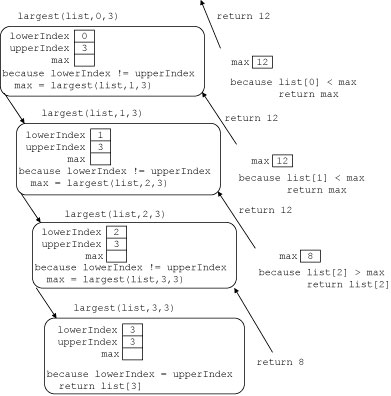 FIGURE 6-4 
Execution of largest(list, 0, 3)
where
list is:
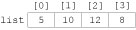 int largest(const in list[],
	 int lowerIndex,
	 int upperIndex)
{
    int max;
    if (lowerIndex == upperIndex)
         return list[lowerIndex]
    else
    {
          max = largest(list, 
		  lowerIndex+1, 
		  upperIndex);
          if (list[lowerIndex] > max)
                return list[lowerIndex];
          else
                return max;
    }
}
Largest Element in an Array (cont’d.)
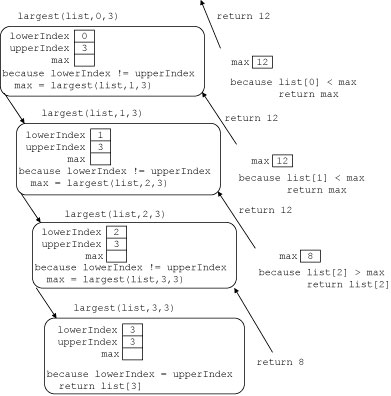 FIGURE 6-4 
Execution of largest(list, 0, 3)
where
list is:
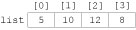 int largest(const in list[],
	 int lowerIndex,
	 int upperIndex)
{
    int max;
    if (lowerIndex == upperIndex)
         return list[lowerIndex]
    else
    {
          max = largest(list, 
		  lowerIndex+1, 
		  upperIndex);
          if (list[lowerIndex] > max)
                return list[lowerIndex];
          else
                return max;
    }
}
Marker Slide
Any questions on:
Recursion Introduction
Factorial Example
Largest Element in Array Example

Next up
Independent Explorations
Book examples
Printing a Linked List in Reverse Order
Circa Figure 6-5 Example

Fibonacci Numbers
Circa Figure 6-7 Example

Converting a number from Decimal to Binary
Circa Figure 6-10
Tower of Hanoi
Example in the book 
More on this follows
Check out your homework too!
Tower of Hanoi
Object
Move 64 disks from first needle to third needle
Rules
Only one disk can be moved at a time
Removed disk must be placed on one of the needles
A larger disk cannot be placed on top of a smaller disk
64 is arbitrary
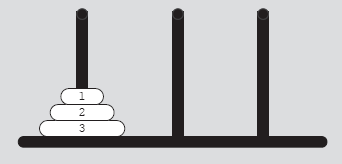 FIGURE 6-8 Tower of Hanoi problem with three disks
Finding the Solution
Book has additional details
Let’s think about it…
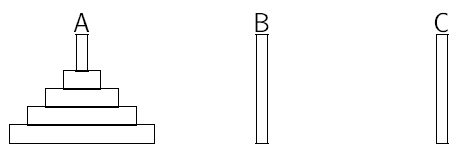 At beginning 
Only 2 possible choices
But which is the correct one?
This sounds like 
that wascally Wabbit
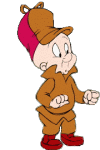 Things to Try
Two possible problem solving approaches
Determine the first step, then go on
i.e. stepwise refinement 
produces a series of sequential steps

Break down into cases
i.e. handle each case separately
produces a conditional statement

Neither seem to apply
How about starting in the Middle,
and working both forward and backward
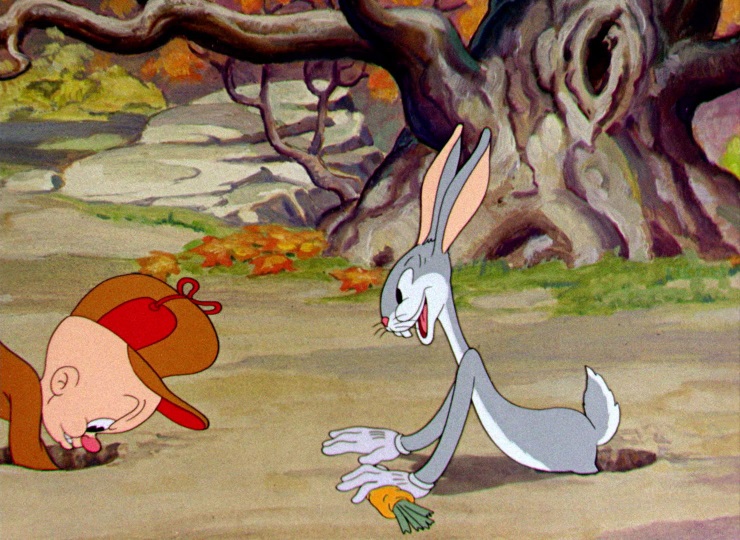 Pretend You Already Solved It Some
red needle A
blue needle B
green needle C
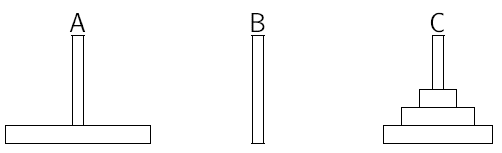 Here we have moved 3 disks from needle A to needle C using needle B
Notice 3 = 4 minus 1 from original start picture

We can now move 1 disk from needle A to needle B 

Then we move 3 disks from needle C to needle B using needle A
Generalize
red needle A
blue needle B
green needle C
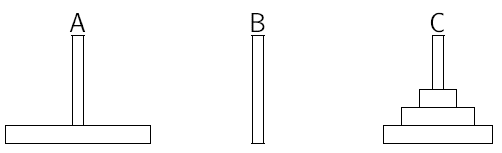 Move N-1 disks from needle A to needle C using needle B

Move1 disk from needle A to needle B 

MoveN-1 disks from needle C to needle B using needle A
Code It
red needle A
blue needle B
green needle C
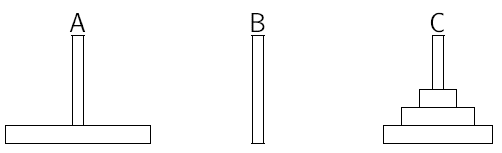 Anyone see a problem with this?
// Move N disks from A to B using C.
void Hanoi (int N, char A , char  B, char C){   // move all but last disk to C   Hanoi(N-1, A , C, B);   // move one disk from A to B   cout << “move disk from needle " << A << " to " << B << endl;   // move all disks from C back to B   Hanoi(N-1, C, B, A );}
Hey! This never terminates!
N just becomes negative and it keeps going!
Code It
red needle A
blue needle B
green needle C
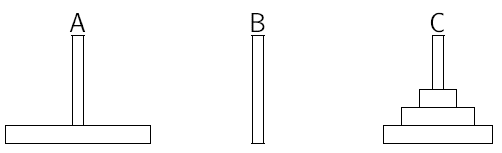 FIX: just move the smallest disk directly
From A to B… don’t need C
void Hanoi (int N, char A , char  B, char C){   if (N == 1)    {      cout << "move disk from needle " << A << " to " << B << endl;   }   else   {       // move all but last disk to C      Hanoi(N-1, A , C, B);      // move one disk from A to B      cout << "move disk from needle " << A << " to " << B << endl;      // move all disks from C back to B      Hanoi(N-1, C, B, A );   }}
Notice the function call (in main)
if you wanted to move 4 disks from Red to Green would be:

Hanoi(4, ‘R’, ‘G’, ‘B’);    //assume ‘R’ for red, ‘G’ for green, ‘B’ for blue
Tower of Hanoi (cont’d.)
Case: first needle contains only one disk
Move disk directly from needle 1 to needle 3
Case: first needle contains only two disks
Move first disk from needle 1 to needle 2
Move second disk from needle 1 to needle 3
Move first disk from needle 2 to needle 3
Case: first needle contains three disks
Tower of Hanoi (cont’d.)
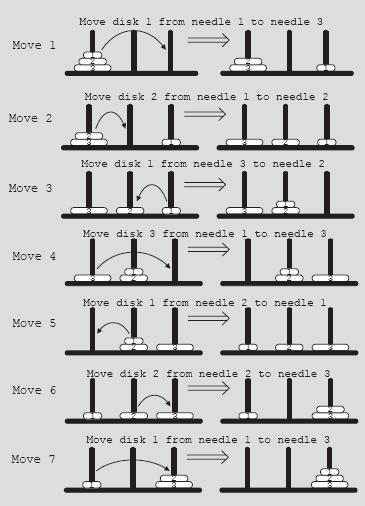 FIGURE 6-9 Solution to Tower of Hanoi problem with three disks
Tower of Hanoi (cont’d.)
Generalize problem to the case of 64 disks
Recursive algorithm in pseudocode
Tower of Hanoi (cont’d.)
Generalize problem to the case of 64 disks
Recursive algorithm in C++
Tower of Hanoi (cont’d.)
Without showing the math (yet)
Consider
Analysis of Tower of Hanoi (gives O(2n) )
Time necessary to move all 64 disks from needle 1 to needle 3
Manually: roughly 5 x 1011 years
Universe is about 15 billion years old (1.5 x 1010)
Computer: 500 years
To generate 264 moves at the rate of 1 billion moves per second
Recursion or Iteration?
Dependent upon nature of the solution and efficiency

Efficiency
Overhead of recursive function: execution time and memory usage
Given speed memory of today’s computers, we can depend more on how programmer envisions solution
Use of programmer’s time
Any program that can be written recursively can also be written iteratively
Summary Review
Recursion is a useful programming tool
Recursion relates rather directly to Math Induction

Sometimes recursive solutions can be envisioned faster and coded faster
However
they may cause issues at runtime for “large N”by consuming all the computers cycles and memory
i.e. crash the program

Iterative solutions will take roughly the same amount of computer runtime
should never crash the computer
may take longer to envision and code correctly
For Your Hanoi Homework
The homework specifies you are to use the following cases in your solution.
Doing or not doing this will likely affect the recursion count you return. So use these cases.

Base Case: first needle contains only one disk
Move disk directly from needle 1 to needle 3

Base Case: first needle contains only two disks
Move first disk from needle 1 to needle 2
Move second disk from needle 1 to needle 3
Move first disk from needle 2 to needle 3

General Case: first needle contains three or more disks
Make recursive calls as needed
This 2nd base case was 
NOT accounted for in 
the code just presented
Free Play – Things to Work On
Peer Review for Homework 4

Homework 5

Also have the Induction Presentation if Time allows
The End
Or is it?

Also have the Induction Presentation if Time allows
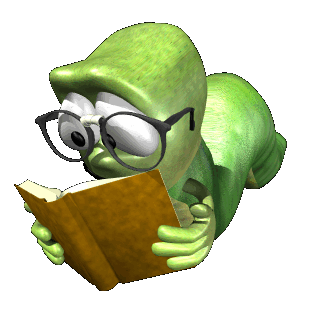